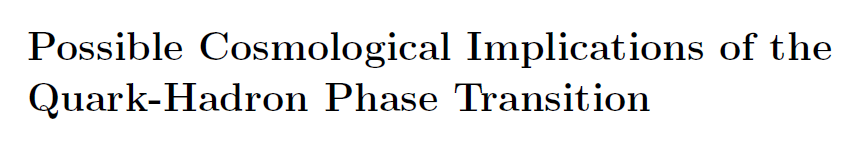 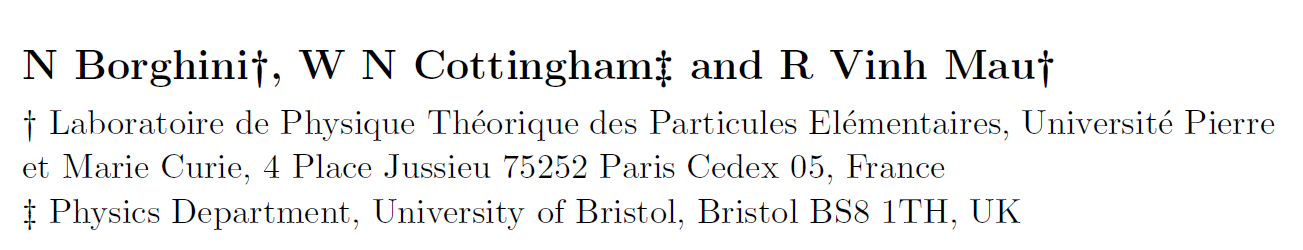 arXiv:hep-ph/0001284v1 27 Jan 2000
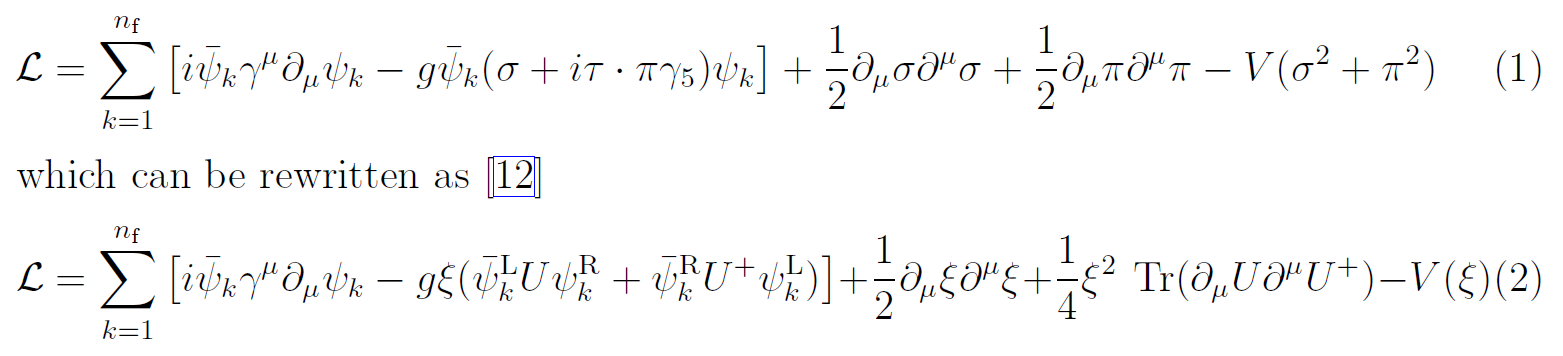 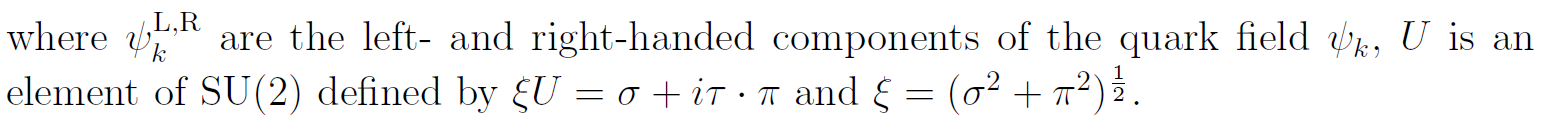 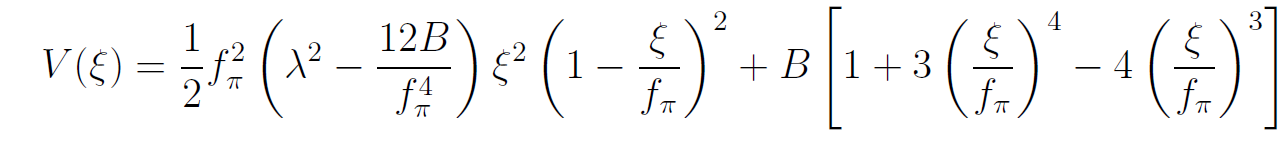 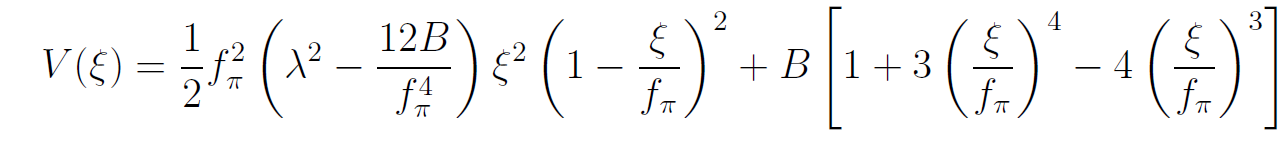 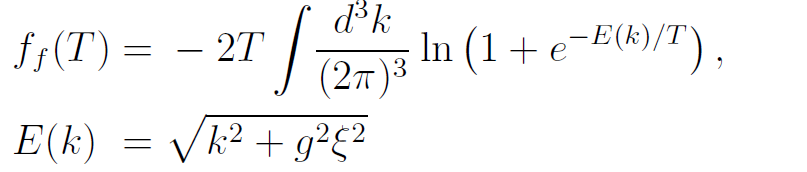 Expanded
Vanish
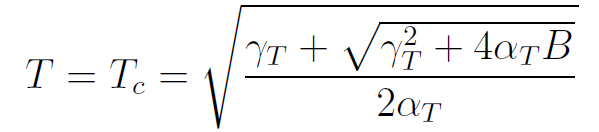 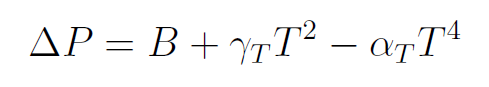 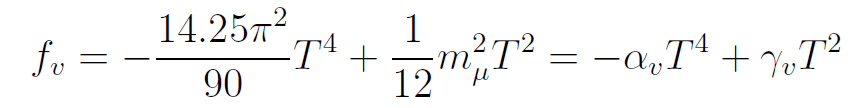 Background
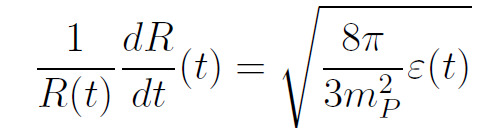 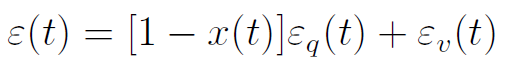 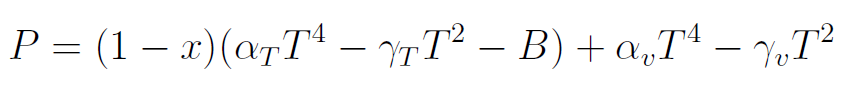 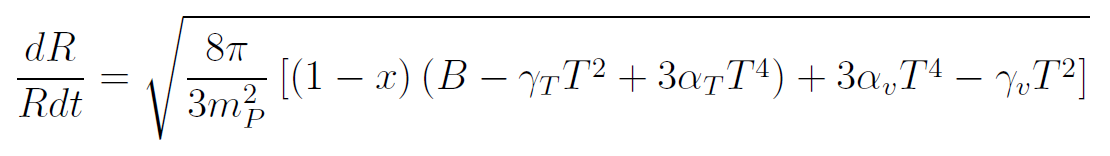 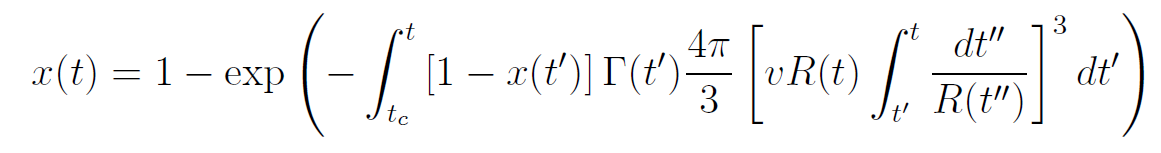 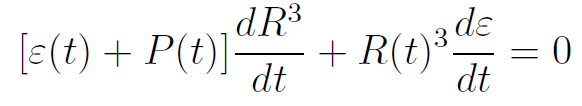 Energy conservation
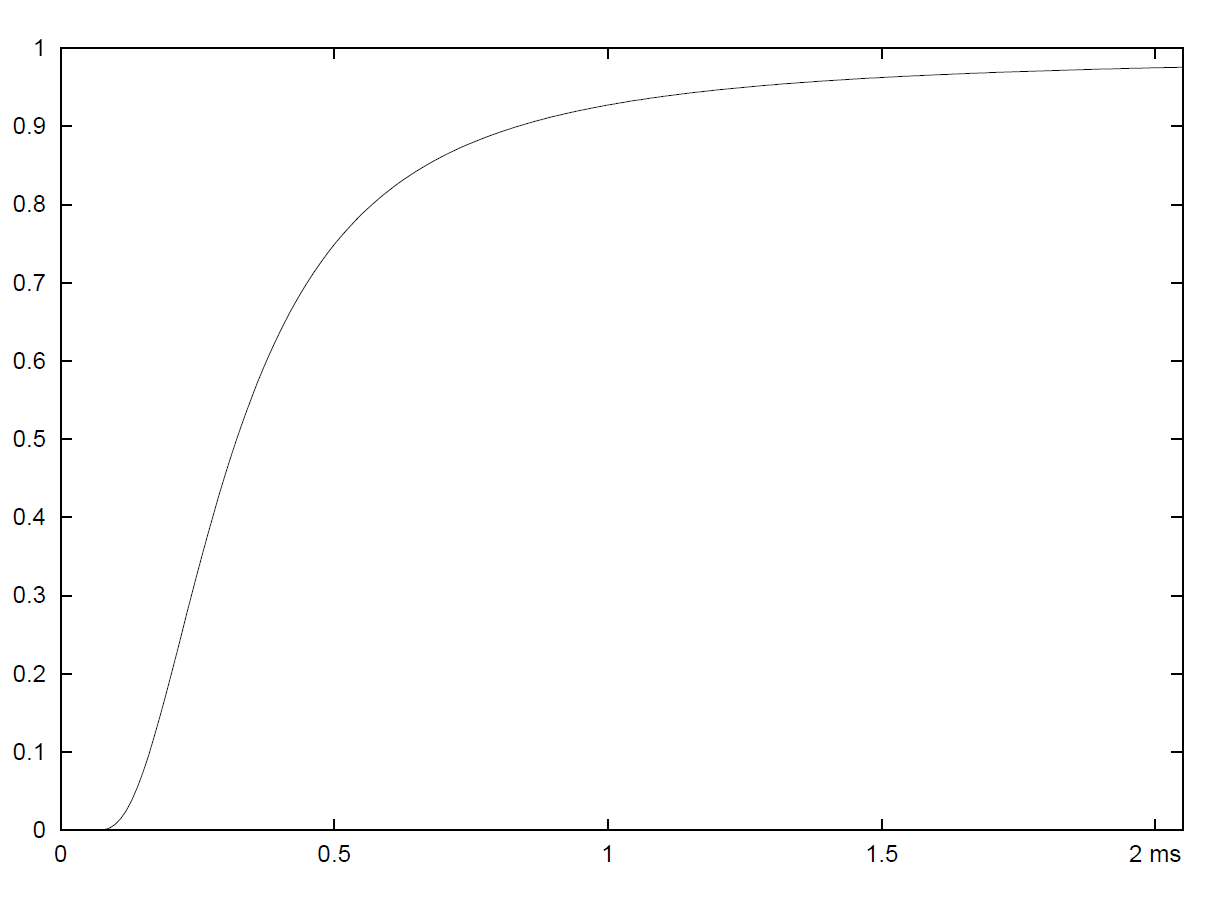 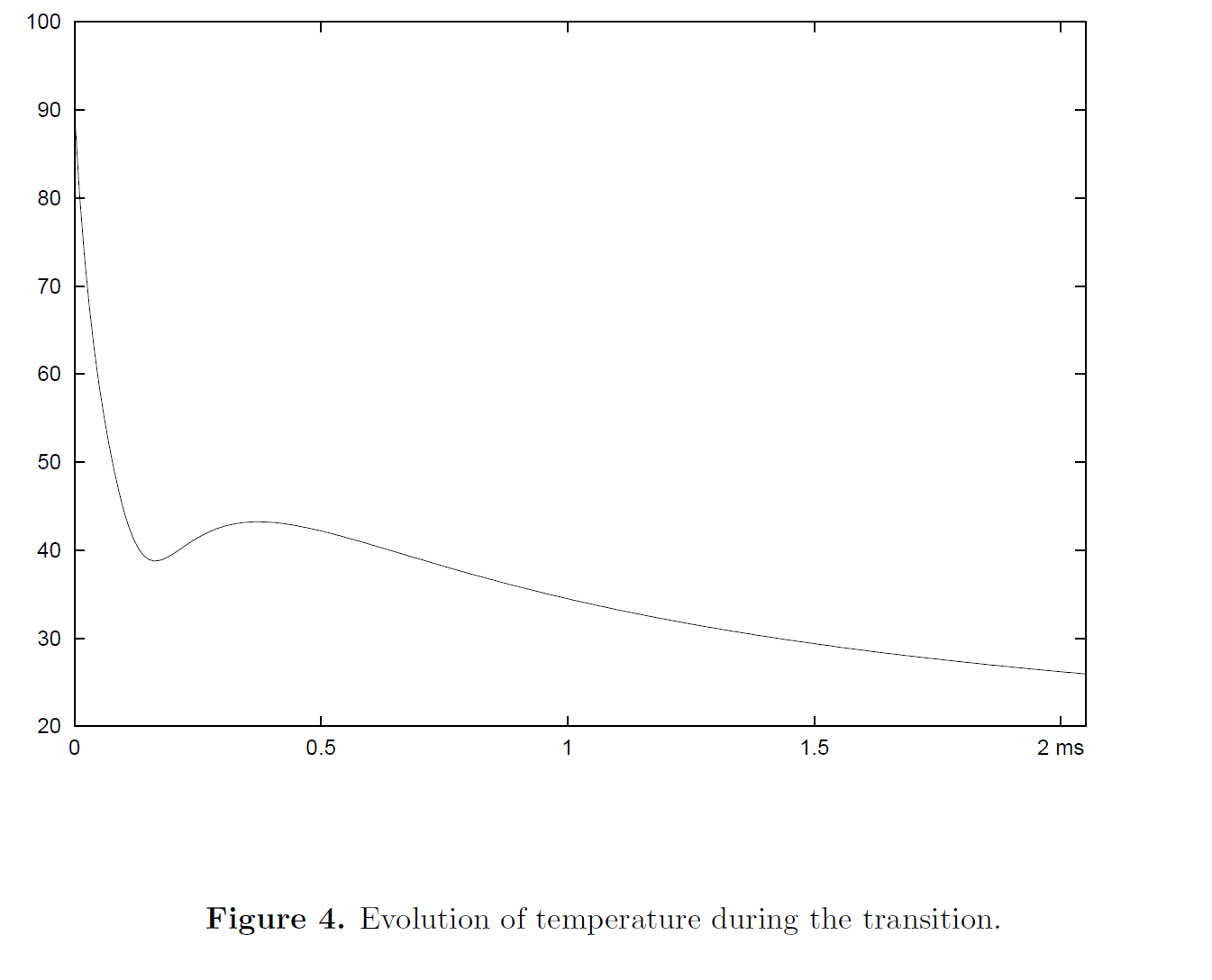 x
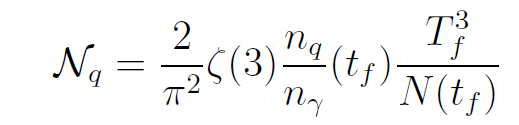 N(tf ) the corresponding
number density of nucleation sites
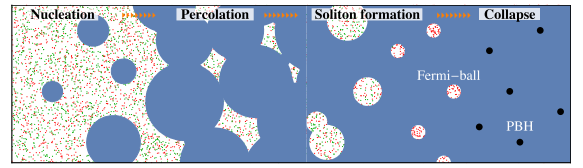 Peisi Huang and Kepan Xie, 10.1103/PhysRevD.105.115033
Calculation with chemical potential is similar
Entropy not conserved
Affleck-Dine mechanism or so